Computer Graphics: Line drawing Algorithms
1
soham.jisit@gmail.com
7/14/2015
Draw a Straight Line in MS-Paint
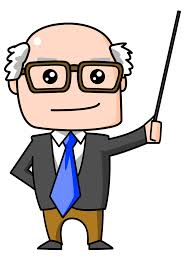 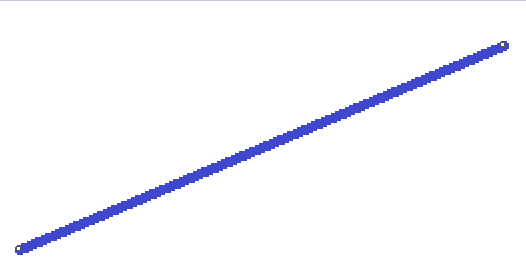 Now increase Line Width
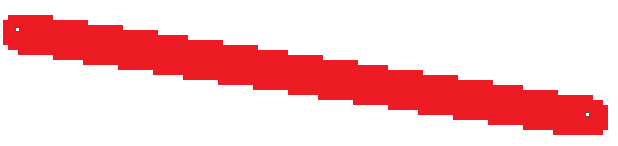 Is It a Stair-step  or what!
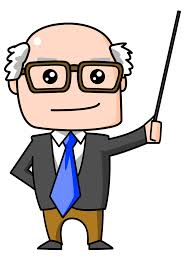 Pixels are discrete, they belong to Computer’s Display Unit
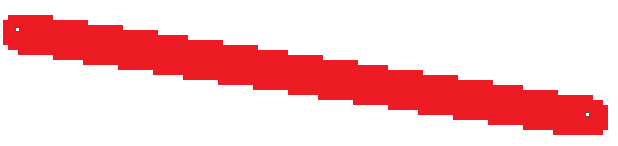 Why did these  happen?
It is not a continuous Line
Coordinates are Continuous
Into The Straight Line
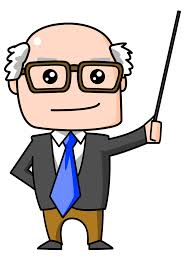 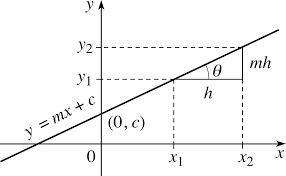 c  intercept on Y-axis
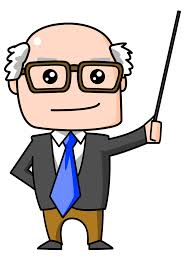 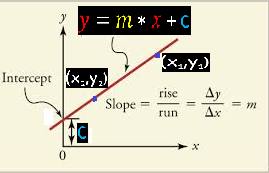 m=0     the Line is parallel to X-axis
 m=∞  the Line is parallel to Y-axis
 m=1    the line is inclined at 45 degree
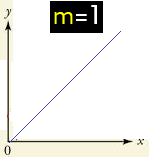 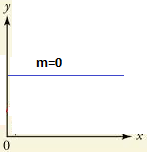 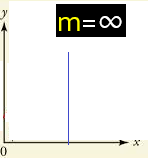 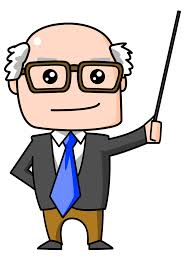 Note:   See-Saw Steps are less in 3 cases above
Because, Pixels are Discrete
∴
Let is Plot now!
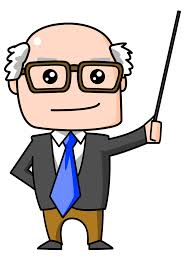 Line drawing Algorithm-1: DDA
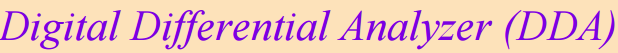 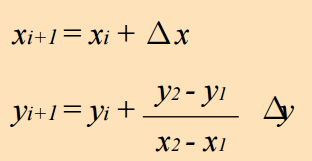 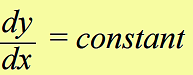 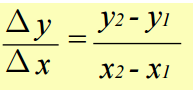 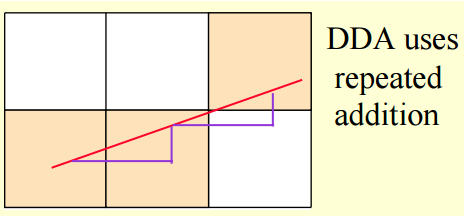 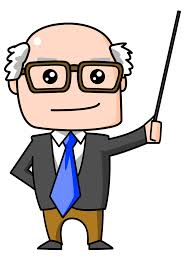 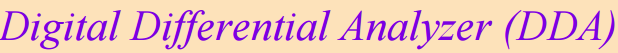 Case -1 :   |m| ≤ 1
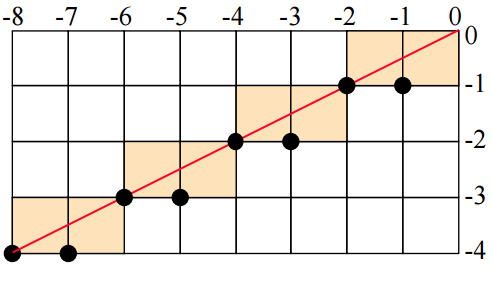 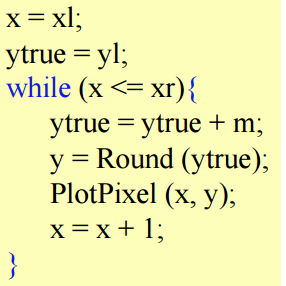 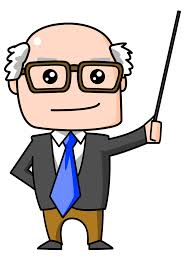 Switch roles of x and y for |m| >1
DDA: Easier and Generic Approach
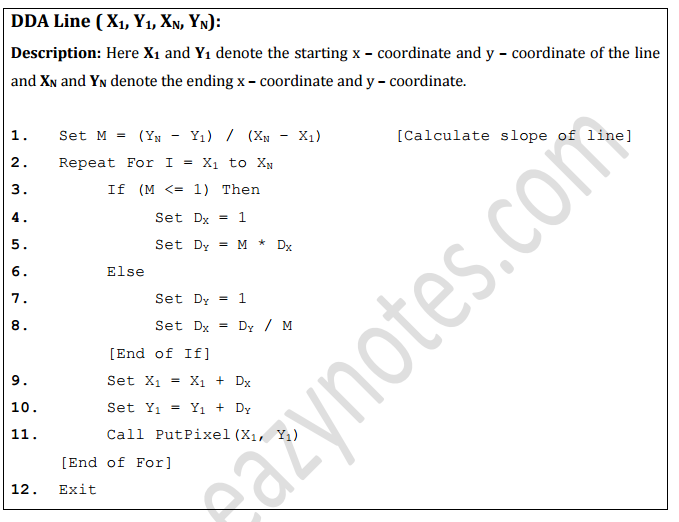 Plotting a Pixel
Differs across
Programming 
languages
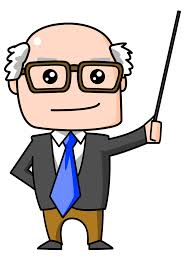 Do Yourself: Deduction from DDA Algorithm
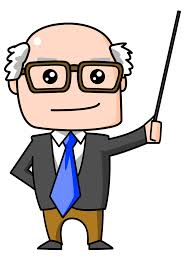 Implementing DDA: A sample Turbo C-Code
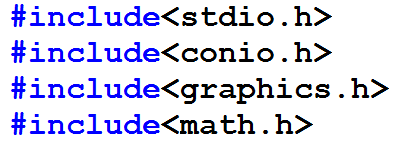 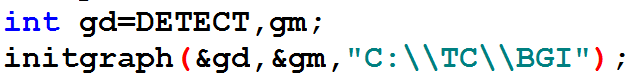 Common to standard  Graphics programs
initgraph(int* graphicsDriver ,int* graphicsMode, char* driverPathAsString):    starts graphics system
DETECT: is a macro whose value is 0: indicates to detect graphics system automatically
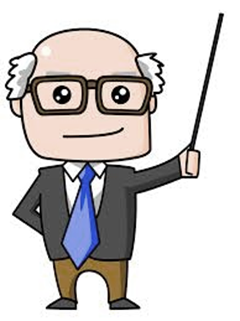 12
soham.jisit@gmail.com
7/14/2015
Implementing DDA: A sample Turbo C-Code
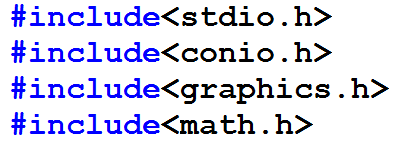 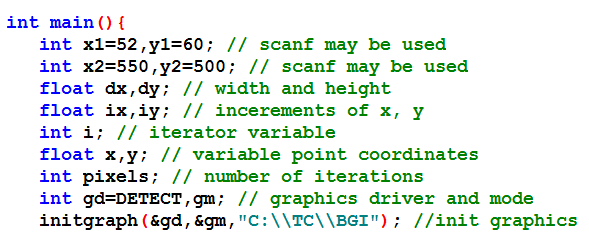 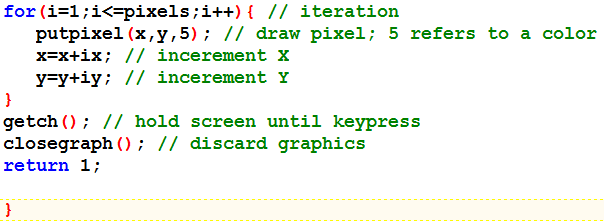 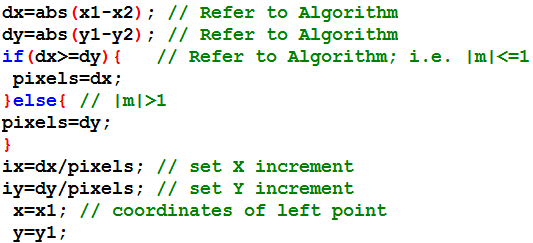 putpixel(int xCoord,int yCoord, int colorAsInt)
13
soham.jisit@gmail.com
7/14/2015
Draw back of DDA Algorithm
Stair –case Output is not optimized considerably

Ceil() or Floor()  : Rounding-off is not dynamically decided

Floating point Arithmetic is an overhead

 Rounding-off is another computational overhead, too! It also yields low accuracy
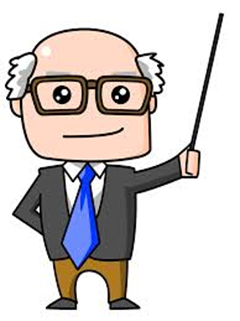 14
soham.jisit@gmail.com
7/14/2015
Bresenham’s Line Drawing Algorithm
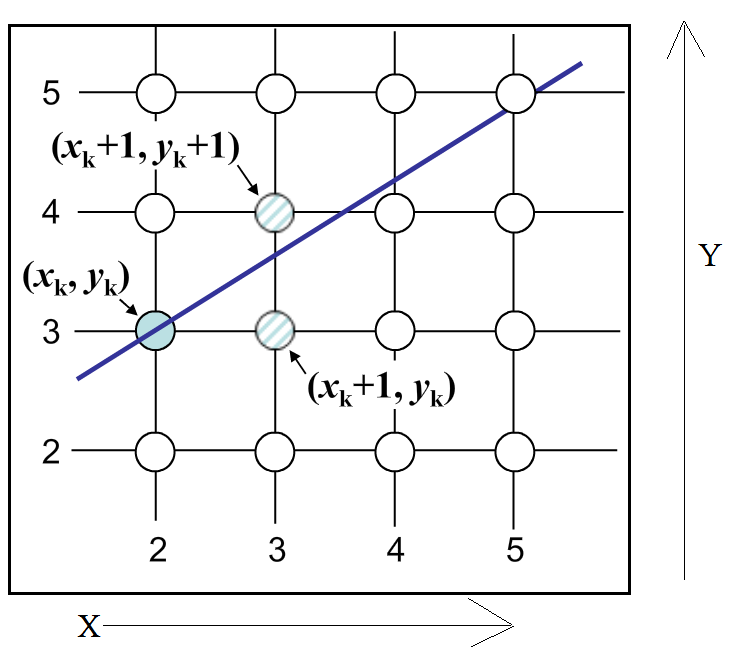 Given two End Points (X1, Y1) and (X2,Y2)
Assumption: X1 < X2  ∴ (X1,Y1) is to the left
y= m*x + c
yK= m*x K + c
Increment of X happens from left to right 
∴ xK+1 = x K  +1
But YK+1 =?  
Should be: yK+1= m*(xK+1) + c
But it is often a fraction!!!
So, YK+1 is either YK or (YK +1)
Original value of  YK+1  But it is neither  yK  nor  (yK +1)
D1 = yTrue – yK     D2  = (YK  +1) – yTrue  
IF (D1 < D2 )    YK+1 = YK
Else  YK+1 = YK + 1
Bresenhams’ dynamically optimizes it
15
7/14/2015
Bresenhams Line Drawing Algorithm
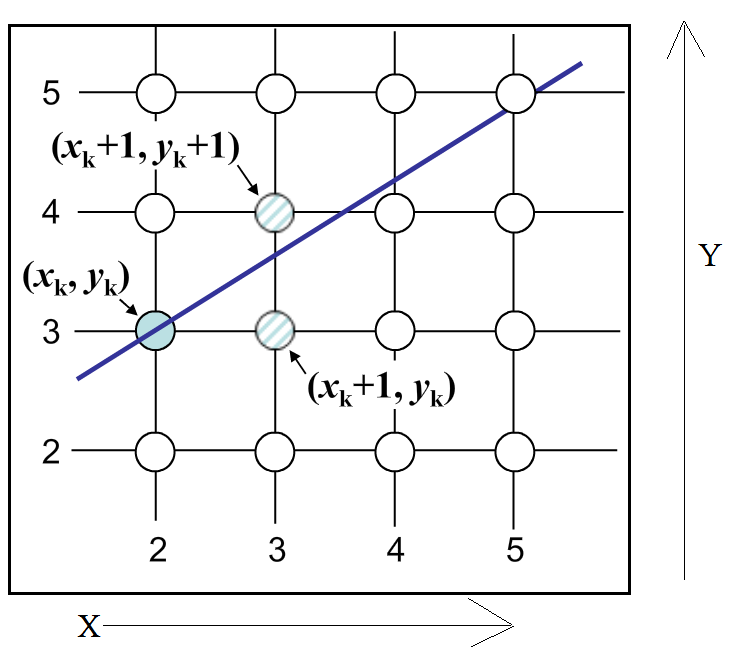 D1 = y True (K+1) – yK     D2  = (YK  +1) – y True(K +1)
y= m*x + c
y True-(K+1)= m* x K+1 + c
16
7/14/2015
Bresenham’s Line Drawing Algorithm
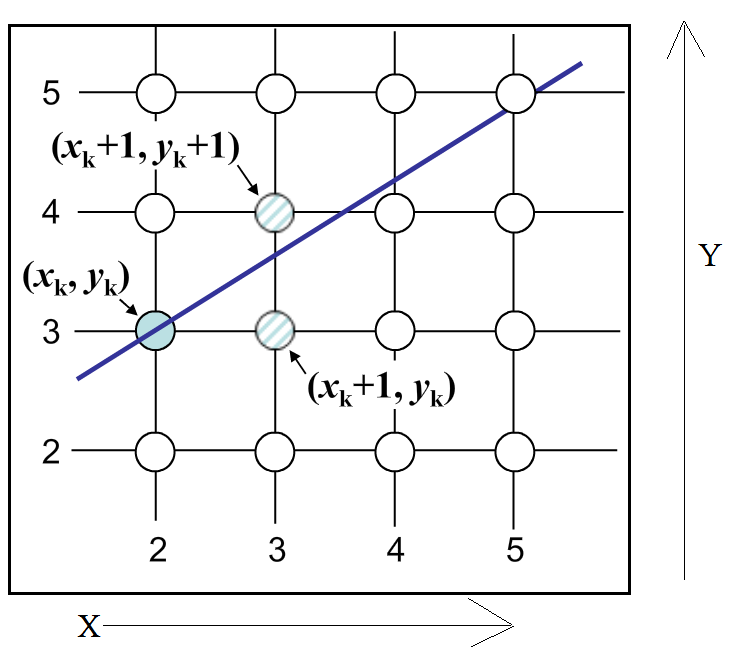 p 0  =?
y= m*x + c
y True-(K+1)= m* x K+1 + c
17
7/14/2015
This is the foundation of Bresenham’s Algorithm
Bresenhams Line Drawing Algorithm
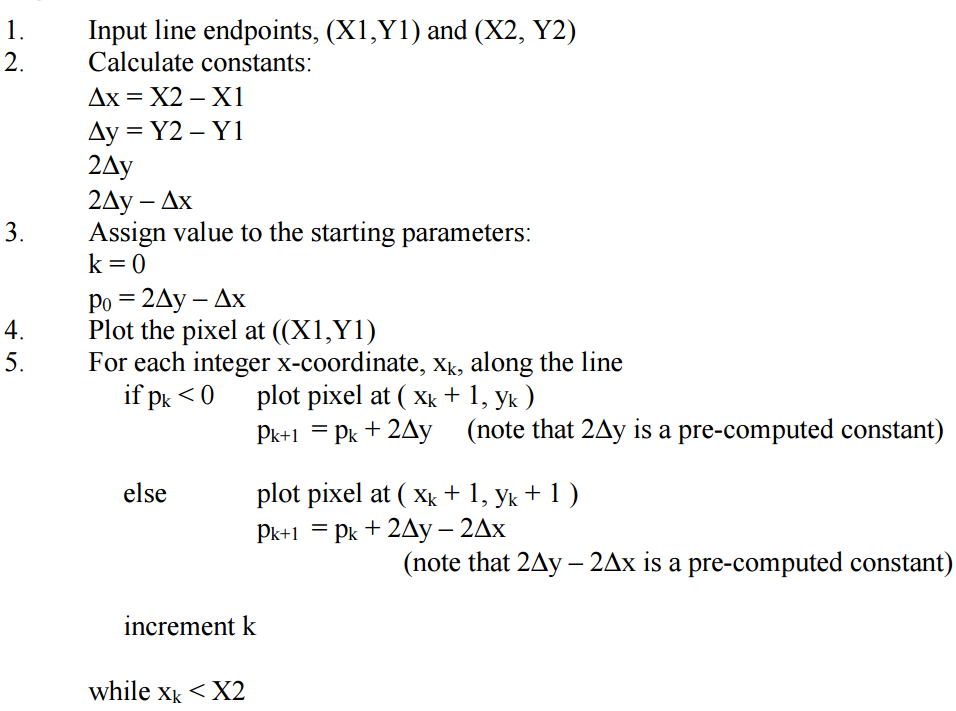 This is Bresenhem’s Algorithm
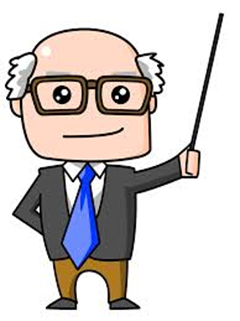 18
7/14/2015
Implementation in Turbo C
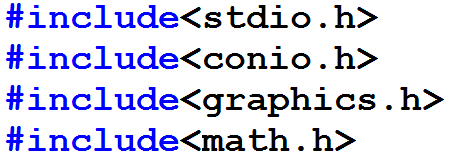 When do you get pK  =  0 ?  

Browse any study material (maybe, on Internet )   and tell this old teacher
 “How Bresenham’s Algorithm is different from DDA Algorithm”
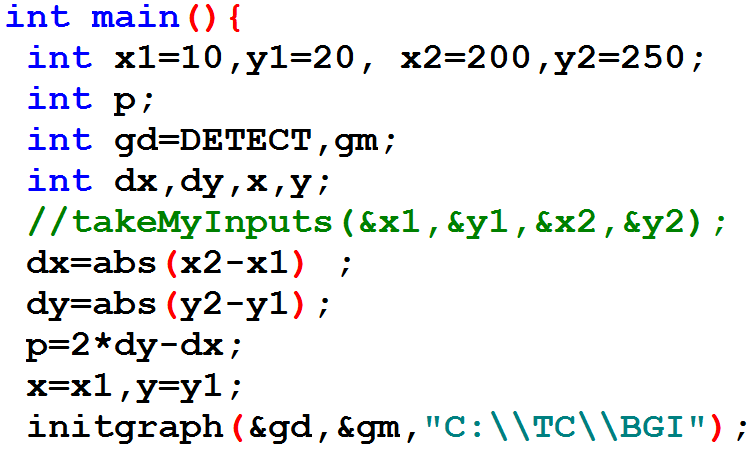 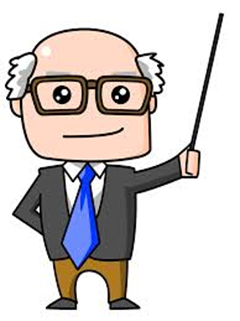 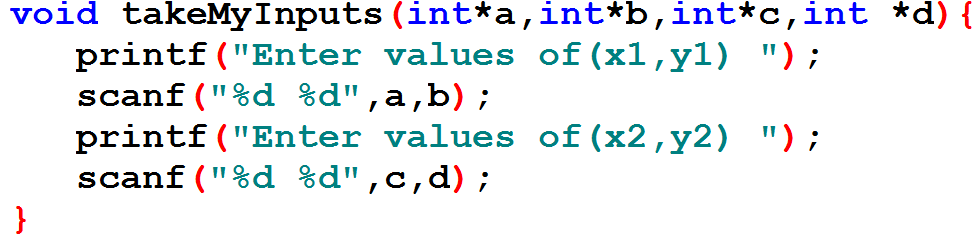 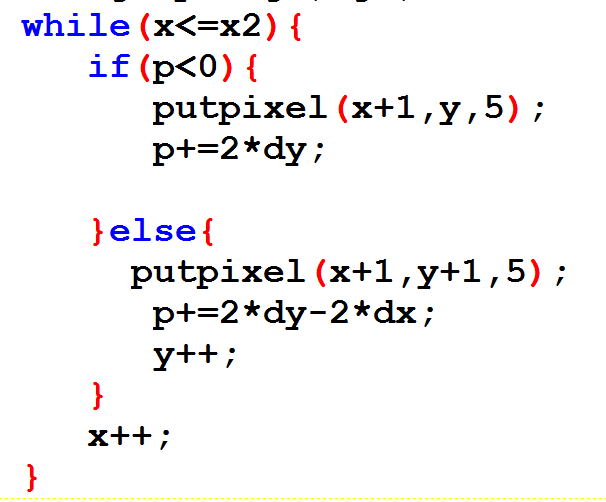 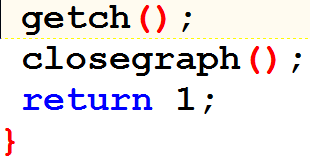 19
soham.jisit@gmail.com
7/14/2015